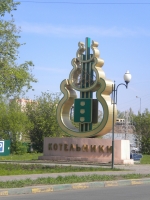 Подготовлен на основании решения Совета депутатов городского округа Котельники Московской области 
«О бюджете городского округа Котельники Московской области на 2018 год 
и на плановый период 2019 и 2020 годов»
Уважаемые  жители !
«Бюджет для граждан» познакомит вас с положениями  бюджета городского округа Котельники Московской области на 2018 год и плановый период 2019 и 2020 годов.
	Представленная информация предназначена для широкого круга пользователей и будет интересна и полезна как педагогам, врачам, молодым семьям, так и муниципальным служащим, пенсионерам и другим категориям населения, так как бюджет затрагивает интересы каждого жителя нашего города. Мы постарались в доступной и понятной форме для граждан, показать основные показатели бюджета городского округа.
	«Бюджет для граждан» нацелен на получение обратной связи от граждан, которым интересны современные проблемы финансов в городском округе Котельники Московской области.
Что такое бюджет?
БЮДЖЕТ – ЭТО ПЛАН ДОХОДОВ И РАСХОДОВ
Каждый житель городского округа является участником формирования этого плана с одной стороны как налогоплательщик, наполняя доходы бюджета, с другой - он получает часть расходов как потребитель общественных услуг. Государство расходует поступившие доходы для выполнения своих функций и предоставление общественных (муниципальных) услуг: образование, здравоохранение, культура, спорт, социальное обеспечение, поддержка экономики, гарантии безопасности и правопорядка, защита общественных интересов, гражданских прав и свобод и др.
Граждане — и как налогоплательщики, и как потребители общественных услуг — должны быть уверены в том, что передаваемые ими в распоряжение государства средства используются прозрачно и эффективно, приносят конкретные результаты как для общества в целом, так и для каждой семьи, для каждого человека.
Основные понятия и определения
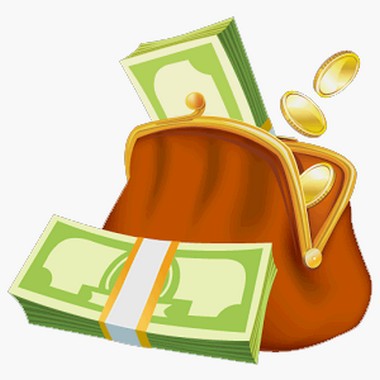 ДОХОДЫ > РАСХОДЫ = ПРОФИЦИТ БЮДЖЕТА
ДОХОДЫ < РАСХОДЫ = 
ДЕФИЦИТ БЮДЖЕТА
Бюджет городского округа Котельники Московской области 
составляется на три года – очередной финансовый 2018 год 
и плановый период 2019-2020 годов
Основные понятия и определения
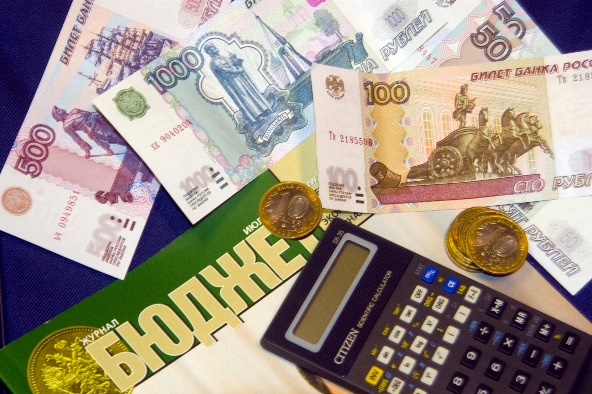 Выплачиваемые из бюджета денежные средства – 
РАСХОДЫ БЮДЖЕТА
Поступающие в бюджет денежные средства - ДОХОДЫ БЮДЖЕТА
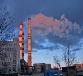 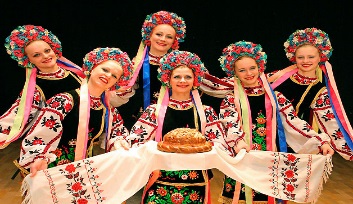 НАЛОГИ – часть доходов граждан и организаций, которые они обязаны заплатить государству (например, налог на доходы физических лиц, налог на прибыль, налог на имущество физических лиц, земельный налог, транспортный налог и др.)
БЕЗВОЗМЕЗДНЫЕ ПОСТУПЛЕНИЯ – средства, которые поступают в бюджет безвозмездно (денежные средства, поступающие из вышестоящего бюджета (например, дотация из областного бюджета), а также безвозмездные перечисления от физических и юридических лиц)
НЕНАЛОГОВЫЕ ДОХОДЫ – платежи в виде штрафов, санкций, возмещение ущерба, доходы от использования  государственногои муниципаль-
ного имущества,  доходы от оказания платных услуг
на жилищно-коммунальное хозяйство
на культуру, кинематографию
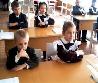 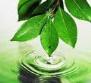 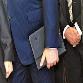 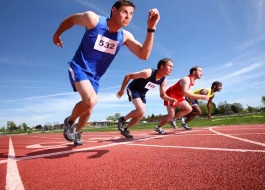 на общегосударственные вопросы
на образование
на физическую культуру и спорт
на охрану 
окружающей среды
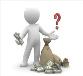 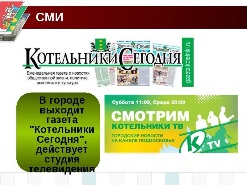 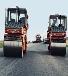 на средства
      массовой       
    информации
на обслуживание муниципального долга
на национальную экономику
Основные понятия и определения
Межбюджетные трансферты – денежные средства, предоставляемые из одного бюджета другому бюджету бюджетной системы
Дотации - межбюджетные трансферты, предоставляемые на безвозмездной и безвозвратной основе без установления направлений их использования
Субсидия —денежные средства, предоставляемые на решение приоритетных задач района при условии обязательного участия средств местных бюджетов
Субвенция —денежные средства, предоставляемые местным бюджетам на выполнение переданных полномочий государственных органов власти
Основные показатели социально-экономического развития 
городского округа Котельники Московской области
Основные задачи  и приоритеты бюджетной политики
городского округа Котельники Московской области
Согласно ст. 172 БК РФ проект бюджета основывается на основных направлениях бюджетной и налоговой политики городского округа Котельники.
Основные направления бюджетной и налоговой политики являются основой для составления проекта бюджета городского округа Котельники Московской области на 2018 год и на плановые периоды 2019 и 2020 годов, а также для повышения качества бюджетного процесса, обеспечения рационального, эффективного и результативного расходования бюджетных средств.
Налоговая политика городского округа Котельники в 2018 году и на плановый период 2019 и 2020 годов направлена на повышение уровня собираемости доходов, улучшения налоговой среды.
Прогнозируемый объем доходов (налоговых, неналоговых) бюджета на 2018 и плановый период 2019 и 2020 годов определены исходя из основных показателей прогноза социально-экономического развития городского округа Котельники Московской области, однако основные направления бюджетной и налоговой политики не содержат сведений о варианте прогноза социально-экономического развития на 2018-2020 годы, который непосредственно применялся для формирования основных показателей проекта бюджета.
Бюджетная политика в 2018-2019 годах будет направлена на дальнейшее развитие экономики и социальной сферы, повышение уровня и качества жизни населения, решение приоритетных для городского округа Котельники задач, обеспечение сбалансированности и устойчивости бюджетной системы городского округа, повышения эффективности бюджетных расходов, развитие программно-целевых методов управления.
Основной целью бюджетной политики в городском округе Котельники Московской области является повышение эффективности, прозрачности и подотчетности использования бюджетных средств при реализации приоритетов и целей социально-экономического развития городского округа Котельники Московской области.
В 2018-2020 годах долговая политика городского округа Котельники Московской области, как и ранее, будет исходить из целей сбалансированности бюджета и строиться на принципах безусловного исполнения долговых обязательств городского округа Котельники Московской области в полном объеме и в установленный срок. 
Основные направления долговой политики на среднесрочную перспективу: 
- поддержание объема муниципального долга на экономически безопасном уровне путем оптимизации структуры заимствований и равномерного распределения платежей по обслуживанию долга; 
- привлечение заемных средств на условиях минимальных расходов на их обслуживание.
Основные характеристики бюджета городского округа Котельники Московской области в 2018-2020 гг.
2018 ГОД
2017 ГОД
2019 ГОД
2020 ГОД
ДОХОДЫ
1324,3
1 330,6
1 456,1
1 333,2
1 334,0
1 526,9
1 332,0
1380,6
РАСХОДЫ
ДЕФИЦИТ
8,1
7,0
3,9
7,8
190,0
258,1
155,9
135,0
ОБЪЕМ МУНИЦИПАЛЬНОГО ДОЛГА, ПОДЛЕЖАЩЕГО ПОГАШЕНИЮ
Приоритетом бюджетной политики при формировании расходной части бюджета остается ее социальная направленность – более 52%  расходов в 2018 году  направлено в сферу образования.
Объем и структура налоговых и неналоговых доходов городского округа Котельники Московской области в 2018-2020 гг.
Объем налоговых и неналоговых доходов бюджета городского округа Котельники Московской области на душу населения
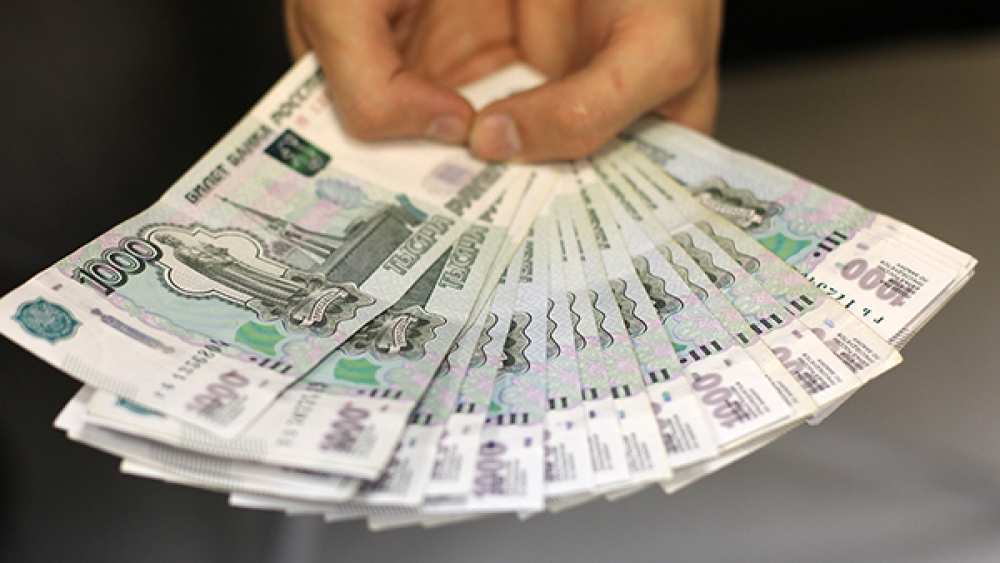 Предоставление налоговых льгот физическим лицам на территории городского округа Котельники Московской области  (выпадающие доходы) тыс. руб.
Помимо мер социальной поддержки, физические лица получают льготы по уплате имущественных налогов, установленных Налоговым кодексом Российской Федерации, законом Московской области, нормативными правовыми актами муниципального образования
12
Информация о расходах бюджета городского округа Котельники Московской области 
в разрезе муниципальных программ
Муниципальная программа  городского округа Котельники Московской области "Создание условий для оказания медицинской помощи населению городского округа Котельники Московской области на 2015-2019 годы“
Муниципальная программа "Культура городского округа Котельники Московской области на 2017-2021 годы"
Муниципальная программа "Образование городского округа Котельники Московской области на 2017-2021 годы"
534 464,6
95 285,0
2017 (исполнение)
6 390,50
2017 (исполнение)
2017 (исполнение)
653 669,3
2018 
(план)
87 056,0
9 102,0
2018
(план)
2018 
(план)
2019 
(план)
574 176,5
102 944,0
9 422,0
2019
(план)
2019 
(план)
Муниципальная программа "Развитие институтов гражданского общества, повышение эффективности местного самоуправления и реализации молодежной политики в городском округе Котельники Московской области на 2017-2021 годы"
Муниципальная программа "Социальная защита населения городского округа Котельники Московской области" на 2017-2021 годы
Муниципальная программа "Спорт в городском округе Котельники Московской области на 2017-2021 годы"
2017 
(исполнение)
194 512,4
2017
(исполнение)
23 091,6
15 702,9
2017 
(исполнение)
2018
(план)
11 900,0
26 357,0
92 820,0
2018 
(план)
2018 
(план)
114 892,0
2019
(план)
2019 
(план)
16 025,0
25 190,0
2019 
(план)
Информация о расходах бюджета городского округа Котельники Московской области 
в разрезе муниципальных программ
Муниципальная программа "Экология и окружающая среда городского округа Котельники Московской области на 2017-2021 годы"
Муниципальная программа городского округа Котельники Московской области "Безопасность городского округа Котельники Московской области 2017-2021 годы"
Муниципальная программа "Жилище городского округа Котельники Московской области" на 2017-2027 годы
10 137,9
17 974,8
2017 (исполнение)
168,6
2017 (исполнение)
2017 (исполнение)
12 548,0
2018 
(план)
24 049,0
390,0
2018
(план)
2018 
(план)
2019 
(план)
6 885,1
25 401,0
390,0
2019
(план)
2019 
(план)
Муниципальная программа городского округа Котельники Московской области "Муниципальное управление" на 2017-2021 годы
Муниципальная программа "Предпринимательство  городского округа Котельники Московской области" на 2017-2021 годы
Муниципальная программа "Развитие жилищно- коммунального хозяйства городского округа Котельники Московской области на 2017-2021 годы",
2017 
(исполнение)
238 955,8
2017 
(исполнение)
722,8
2017
(исполнение)
123 869,5
2018 
(план)
212 203,0
2018
(план)
87 426,0
1 122,0
2018 
(план)
2019 
(план)
258 768,0
1 122,0
2019
(план)
2019 
(план)
117 476,0
Информация о расходах бюджета городского округа Котельники Московской области 
в разрезе муниципальных программ
Муниципальная программа "Энергосбережение и повышение энергетической эффективности в городском округе Котельники Московской области на 2015-2019 годы"
Муниципальная программа "Развитие и функционирование дорожно - транспортного комплекса городского округа Котельники Московской области на 2017-2021 годы"
Муниципальная программа «Формирование современной комфортной городской среды городского округа Котельники Московской области» на 2018-2022 годы
12 191,5
405,9
2017 (исполнение)
2017 (исполнение)
2017 (исполнение)
0
32580,0
1 155,0
2018
(план)
2018 
(план)
113 392,7
2018 
(план)
12 887,0
0
2019
(план)
2019 
(план)
2019 
(план)
113 276,0
Муниципальная программа «Развитие инженерной инфраструктуры и энергоэффективности городского округа Котельники Московской области на 2018 – 2022 годы»
Муниципальная программа "Архитектура и градостроительство городского округа Котельники Московской области на 2017-2021 годы"
Муниципальная программа городского округа Котельники Московской области «Цифровой городской округ Котельники на 2018 – 2022 годы»
0
2017
(исполнение)
0
2017
(исполнение)
2017
(исполнение)
405,9
39 271,0
500,0
2018
(план)
2018
(план)
1550,0
2018
(план)
35 851,0
0
2019
(план)
2019
(план)
4200,0
2019
(план)
Информация по выплатам отдельным категориям граждан
Объекты общественного значения, реализуемые на территории городского округа Котельники Московской области
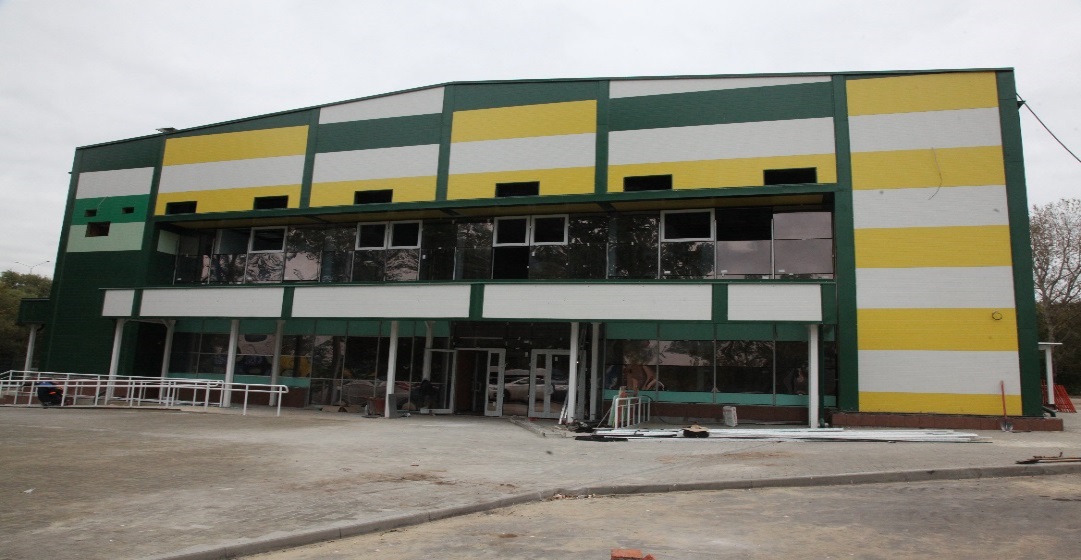 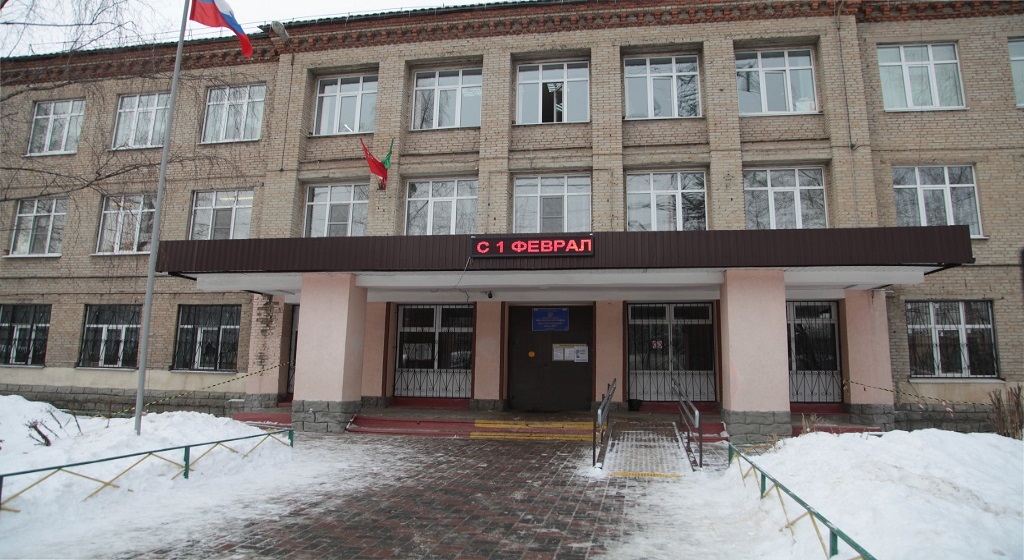 В Котельниках в 2018 году завершается строительство физкультурно-оздоровительного комплекса с универсальным спортивным залом. Строительство ведется по соседству со стадионом «Русские газоны – Котельники» в микрорайоне Силикат.
Строительство ФОКа ведется в рамках государственной программы Московской области «Спорт Подмосковья».
Объем финансирования, направленного на реализацию данного проекта, составил 164 471 млн. руб.:
- средства бюджета Московской области: 
106 893 млн. руб.
- средства бюджета городского округа Котельники: 
57 578 мил. руб.
В Котельниках в 2017 году в рамках государственной программы Московской области «Спорт Подмосковья» началось  строительство трехэтажной пристройки к средней общеобразовательной школе №2 на 300 мест.
В новом корпусе будет 14 классных помещений, три игровые развивающие комнаты для детей младшего школьного возраста, столовая с пищеблоком, а также хореографическое и лекционное залы. Основное здание школы и новый корпус будут связаны между собой переходом. 
Стоимость строительно-монтажных работ – более 189 млн. рублей. На 30% работы финансируются за счет средств городского бюджета, на 70% – из бюджета Московской области.
По проекту подрядчик завершит строительство в 2019 году.
Контактная информация и обратная связь
«Бюджет для граждан» 
Подготовлен управлением финансов администрации 
городского округа Котельники Московской области
Адрес: 140054, Московская область, г. Котельники, Дзержинское ш.,5/4
Телефон: 8(495) 554-45-08 Администрация городского округа Котельники
Телефон:8 (495) 559-97-55 Управление финансов администрации
Режим работы: Понедельник-пятница с 9:00 до 18:00
Перерыв с 13:00 – 14:00 
Выходные дни: суббота, воскресенье
Интернет сайт: Муниципального образования городского округа Котельники Московской области http://www.kotelniki.ru/